Модель деятельности Службы ранней помощи МБУ ЦППМиСП № 6
Оказание ранней помощи семьям
с детьми 0-3г в рамках технологии
Информационно-просветительская
 деятельность
Консультационно-методическая
деятельность
Краткосрочное консультирование
Информирование населения 
через сайт, СМИ
Повышение профессиональной компетентности специалистов  СРП
Пролонгированное  консультирование
Организация и проведение мероприятий, акций информационно-просветительской направленности для педагогов, родителей
Консультирование педагогических работников ДОУ
Психолого-педагогическое сопровождение семьи на этапе адаптации ребенка к ДОУ
Проекты, программы, семинары 
 и пр. по вопросам оказания РП
Составление и реализация ИПРП
Взаимодействие  с организациями и учреждениями разной ведомственной принадлежности
Методическая помощь  педагогам 
ДОУ, работающим с детьми раннего возраста с ОВЗ , по вопросам реализации АОП
Участие в мероприятиях различного уровня с целью просвещения, распространения, 
представления  опыта
Деятельность в рамках городской базовой площадки РП
Технология ранней помощи





                                       МБУ  ЦППМиСП № 6   
г. Красноярск, 
24.11.2020г.
Ранняя  помощь детям и их семьям :
Комплекс услуг, оказываемых на междисциплинарной основе детям целевой группы и их семьям, направленных на содействие:

 физическому и психическому развитию детей,

их вовлеченности в ежедневные жизненные ситуации, 

формирование позитивного взаимодействия и отношений детей и родителей,

включение детей в среду сверстников и их интеграцию в общество,

повышение родительской компетентности.
Цели ранней помощи
улучшение функционирования ребенка в естественных жизненных ситуациях (ЕЖС);

повышение качества взаимодействия и отношений ребенка с родителями, другими непосредственно ухаживающими за ребенком лицами, в семье;

повышение компетентности родителей и других непосредственно ухаживающих за ребенком лиц в вопросах развития и воспитания ребенка;

включение ребенка в среду сверстников, расширение социальных контактов ребенка и семьи.
Принципы ранней помощи
бесплатности (услуги ранней помощи предоставляются без взимания платы с родителей/законных представителей);
доступности (услуги ранней помощи доступны для потребителей);
 регулярности (услуги ранней помощи в рамках индивидуальной программы ранней помощи (ИПРП) предоставляются потребителям на регулярной основе в течение всего времени ее действия);
открытости (информация об услугах ранней помощи открыта для родителей и других непосредственно ухаживающих за детьми целевой группы лиц);
семейноцентрированности (специалисты организации-поставщика услуг ранней помощи содействуют вовлечению родителей и других лиц, непосредственно ухаживающих за ребенком, в процесс ранней помощи, в том числе в оценочные процедуры, в составление и реализацию ИПРП, а также в оценку её эффективности);
индивидуальности (услуги ранней помощи предоставляются в соответствии с индивидуальными потребностями ребенка и семьи);
функциональной направленности (услуги ранней помощи направлены на формирование компетенций ребенка в ЕЖС);
естественности (услуги ранней помощи оказываются преимущественно в ЕЖС);
этичности (услуги ранней помощи предоставляются потребителям в уважительной манере, с учетом их индивидуальных, семейных, религиозных и этно-культурных особенностей, ценностей, установок, мнений, приоритетов);
командной работы (услуги ранней помощи предоставляются междисциплинарной командой специалистов из разных областей знаний о ребенке и семье);
научной обоснованности (при оказании услуг ранней помощи специалисты используют научно-обоснованные методы и технологии ранней помощи);
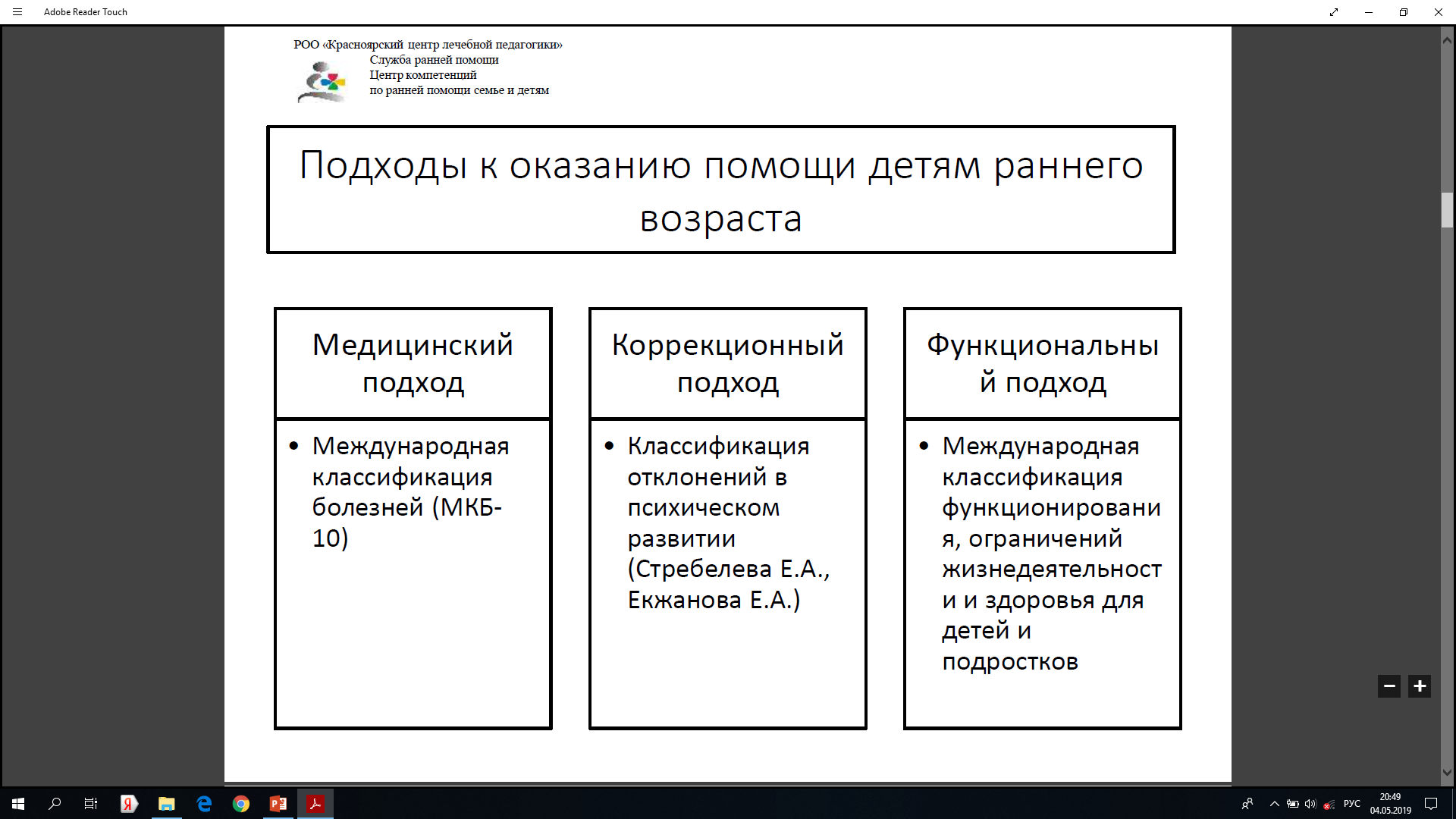 Функциональный подход в РП
Цель: улучшение функционирования ребенка в естественных жизненных ситуациях через его собственную активность и участие в повседневной жизни семьи.
 Активность-это самостоятельное выполнение задачи или действия(индивидуальная сторона функционирования)
 Участие-это вовлечение индивида в жизненную ситуацию (социальная сторона функционирования)
Задача ФП: развитие функциональных способностей, навыков ребенка   для более умелой и независимой жизни в будущем.
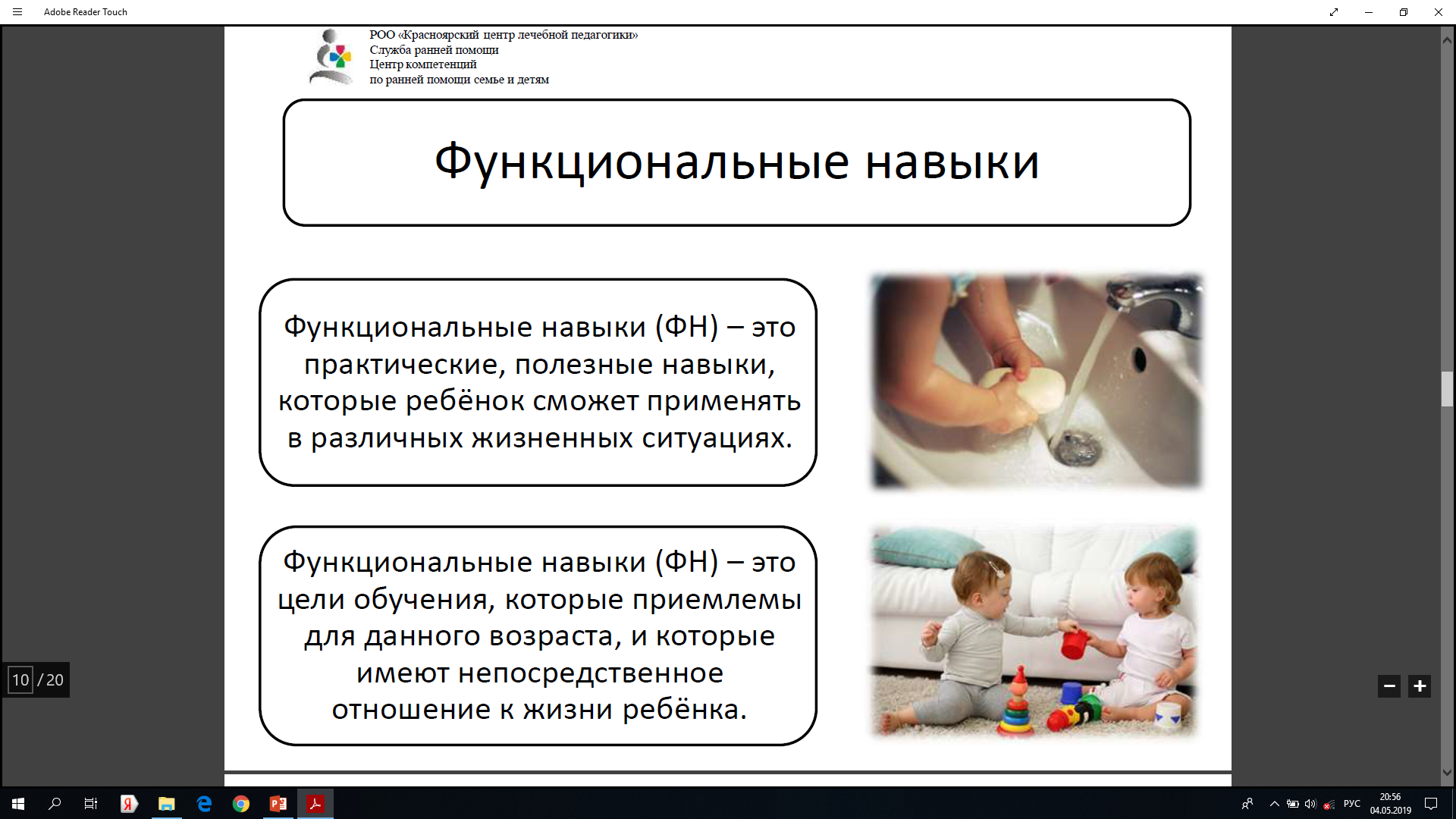 Плюсы ФП:
Технология оказания ранней помощи
Оценка развития ребенка (шкалы KID и RCDI )
Первичный прием семьи,  анализ ситуации (скрининг зрения и слуха, свободная игра) ие
Все благополучно, но имеется биологический риск
Все благополучно, но имеется биологический риск
Беспокойство, риск, семья нуждается в услугах РП
все благополучно
Проведение углубленной оценки функционирования  и ограничений жизнедеятельности ребенка
Консультирование семьи
Пролонгированное консультирование без составления ИПРП
Составление и реализация  ИПРП
Домашнее воспитание
Стандарт         
«Услуги ранней помощи детям и их семьям»

разработан в рамках реализации п. 12 Плана мероприятий по реализации Концепции развития ранней помощи в Российской Федерации на период до 2020 года, утвержденного распоряжением Правительства Российской Федерации от 17 декабря 2016 г. № 2723-р.